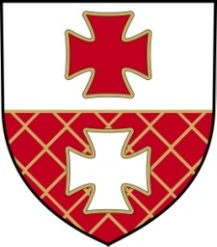 Prezydent Miasta Elbląga
DZIEŃ EDUKACJI NARODOWEJ

Święto wszystkich pracowników oświaty

 11 października 2024 r.


Urząd Miejski w Elblągu
SZCZEGÓLNIE WYRÓŻNIAJĄCY
SIĘ PRACOWNICY ELBLĄSKICH
JEDNOSTEK OŚWIATOWYCH
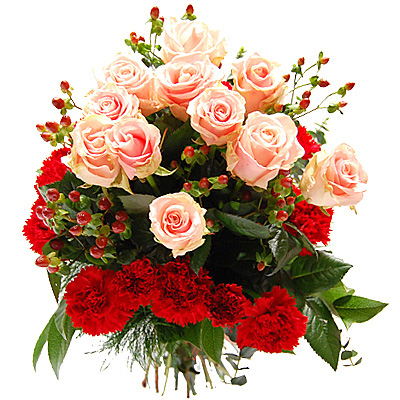 Prezydent Miasta Elbląga, za szczególne osiągnięcia w pracy dydaktycznej, wychowawczej i opiekuńczej, zaangażowanie, kompetencje i wyróżniającą się jakość pracy oraz za aktywną współpracę dla dobra elbląskiej oświaty, przyznał nagrodę Prezydenta Miasta 15 nauczycielom oraz 6 dyrektorom elbląskich przedszkoli, szkół i placówek oświatowych.



NAGRODY OTRZYMALI:
Nagroda Prezydenta Miasta
Dyrektorzy

Mariola Kowalska
Przedszkole nr 33

Małgorzata Ptasznik
Szkoła Podstawowa nr 6

Hanna Szuszkiewicz
Zespół Szkół i Placówek Sportowych z Oddziałami Mistrzostwa Sportowego
Nagroda Prezydenta Miasta
Dyrektorzy


Dorota Bajor
Zespół Szkół Inżynierii Środowiska i Usług

Beata Tuzimek
Zespół Szkół Zawodowych nr 1

Danuta Stępień
Bursa Szkolna nr 3
Nagroda Prezydenta Miasta
Nauczyciele


Marcin Konic
Szkoła Podstawowa nr 1

Marzena Skonieczna
Szkoła Podstawowa nr 8
Nagroda Prezydenta Miasta
Nauczyciele


Martyna Stanik
Szkoła Podstawowa nr 15

Magdalena Szkutnik
Szkoła Podstawowa nr 16
Nagroda Prezydenta Miasta
Nauczyciele


Michał Lacheta
Zespół Szkół i Placówek Sportowych z Oddziałami Mistrzostwa Sportowego

Małgorzata Krasowska
I Liceum Ogólnokształcące
Nagroda Prezydenta Miasta
Nauczyciele


Lidia Nowrocka
II Liceum Ogólnokształcące z Oddziałami Dwujęzycznymi

Marta Grabowska
Zespół Szkół Inżynierii Środowiska i Usług
Nagroda Prezydenta Miasta
Nauczyciele

Anna Kurzawska
Zespół Szkół Ekonomicznych i Ogólnokształcących

Iwona Polak
Zespół Szkół Gospodarczych

Anna Pietrzak
Zespół Szkół Technicznych
Nagroda Prezydenta Miasta
Nauczyciele


Katarzyna Wójcik
Zespół Szkół Techniczno-Informatycznych

Agnieszka Hauer
Zespół Szkół Zawodowych nr 1
Nagroda Prezydenta Miasta
Nauczyciele


Dorota Witkowska
Specjalny Ośrodek Szkolno-Wychowawczy nr 2

Tomasz Lubański
Centrum Kształcenia Zawodowego i Ustawicznego
W roku 2024 z okazji Dnia Edukacji Narodowej 94 pracowników elbląskich jednostek oświatowych otrzymało odznaczenia państwowe oraz nagrody.
Medal Złoty za Długoletnią Służbę – 5 dyrektorów i  12 nauczycieli 
Medal Srebrny za Długoletnią Służbę – 1 dyrektor i 9 nauczycieli
Medal Brązowy za Długoletnią Służbę – 10 nauczycieli
Medal Komisji Edukacji Narodowej – 2 dyrektorów i 34 nauczycieli
Nagrodę Ministra Edukacji – 3 dyrektorów i 9 nauczycieli
Nagrodę Warmińsko-Mazurskiego Kuratora Oświaty – 4 dyrektorów i 3 nauczycieli

Odznaczenia, medale oraz nagrody ww. otrzymają podczas uroczystości zorganizowanej przez Warmińsko-Mazurskiego Kuratora Oświaty w dniu 16 października br.
Medal Złoty za Długoletnią Służbę


Anna Kotońska
Dyrektor Przedszkola nr 24

Beata Giedrojć
Dyrektor Szkoły Podstawowej nr 19 z Oddziałami Dwujęzycznymi
Medal Złoty za Długoletnią Służbę


Beata Orzech
Dyrektor III Liceum Ogólnokształcącego

Hanna Mierzejewska
Dyrektor Zespołu Szkół Technicznych

Urszula Walentynowicz
Dyrektor Bursy Szkolnej nr 4
Medal Złoty za Długoletnią Służbę
Pracownicy jednostek oświatowych

Przedszkole nr 17
Mariola Malkiewicz

Przedszkole nr 21
Dorota Ornowska
Medal Złoty za Długoletnią Służbę
Pracownicy jednostek oświatowych

Szkoła Podstawowa nr 11
Małgorzata Kowalska
Cecylia Marszałek

Szkoła Podstawowa nr 12
Mirosława Dańczyszyn
Medal Złoty za Długoletnią Służbę
Pracownicy jednostek oświatowych

Szkoła Podstawowa nr 18
Ewa Siemianowska

Szkoła Podstawowa nr 19 z Oddziałami Dwujęzycznymi
Izabela Jędrzejewicz
Medal Złoty za Długoletnią Służbę
Pracownicy jednostek oświatowych

I Liceum Ogólnokształcące
Ewa Michalewicz

Zespół Szkół Gospodarczych
Jadwiga Grzeszczak
Katarzyna Gliniecka
Ewa Siedliska
Małgorzata Sobczak-Andryszczyk
Medal Złoty za Długoletnią Służbę
Pracownicy jednostek oświatowych

Zespół Szkół Techniczno-Informatycznych
Kazimiera Arndt

Bursa Szkolna nr 2
Marzena Świątkowska-Budek
Medal Srebrny za Długoletnią Służbę


Iwona Mikulska
Dyrektor Szkoły Podstawowej nr 18
Medal Srebrny za Długoletnią Służbę
Pracownicy jednostek oświatowych

Szkoła Podstawowa nr 16
Marlena Kroll
Wisława Zander

Szkoła Podstawowa nr 19 z Oddziałami Dwujęzycznymi
Monika Komoń
Medal Srebrny za Długoletnią Służbę
Pracownicy jednostek oświatowych

Zespół Szkół Ekonomicznych i Ogólnokształcących
Joanna Domżał

Zespół Szkół Gospodarczych
Irena Kalinowska
Aleksandra Lewandowska

Zespół Szkół Techniczno-Informatycznych
Magdalena Bortnowska
Medal Brązowy za Długoletnią Służbę
Pracownicy jednostek oświatowych

Szkoła Podstawowa nr 8
Emilia Staniszewska

Szkoła Podstawowa nr 15
Martyna Stanik
Adam Torbicz
Medal Brązowy za Długoletnią Służbę
Pracownicy jednostek oświatowych

Szkoła Podstawowa nr 16
Tomasz Sambor
Karolina Olszewska-Kozak

Szkoła Podstawowa nr 19 z Oddziałami Dwujęzycznymi
Edyta Pietroń
Medal Brązowy za Długoletnią Służbę
Pracownicy jednostek oświatowych

Zespół Szkół Techniczno-Informatycznych
Izabela Mroczkowska

Zespół Szkół Zawodowych nr 1
Agnieszka Wilkoszewska

Poradnia Psychologiczno-Pedagogiczna nr 2
Karolina Ujazda
Medal Komisji Edukacji Narodowej

Beata Tuzimek
Dyrektor Zespołu Szkół Zawodowych nr 1

Edyta Lichacz
Dyrektor Młodzieżowego Domu Kultury
Medal Komisji Edukacji Narodowej
Nauczyciele

Przedszkole nr 11
Agnieszka Nieźwiecka

Przedszkole nr 17
Monika Jaworska

Przedszkole nr 31
Anna Borkowska
Medal Komisji Edukacji Narodowej
Nauczyciele

Szkoła Podstawowa nr 4
Ewelina Łomnicka

Szkoła Podstawowa nr 8
Marzena Skonieczna

Szkoła Podstawowa nr 11
Marlena Kwaśniewska
Andrzej Trybiński
Lucyna Zgatat-Łozińska
Medal Komisji Edukacji Narodowej
Nauczyciele

Szkoła Podstawowa nr 12
Jolanta Chyłkowska
Luiza Kaczyńska

Szkoła Podstawowa nr 15
Justyna Maśnik
Agnieszka Pepłowska
Małgorzata Kotuła-Szillinig
Katarzyna Zapolska
Medal Komisji Edukacji Narodowej
Nauczyciele

Szkoła Podstawowa nr 19 z Oddziałami Dwujęzycznymi
Urszula Bazylczyk
Dorota Wiśniewska
Medal Komisji Edukacji Narodowej
Nauczyciele

Zespół Szkół i Placówek Sportowych z Oddziałami Mistrzostwa Sportowego
Anna Chaberek
Agata Ciesielska
Iwona Hul

I Liceum Ogólnokształcące
Agata Jakubczyk
Alicja Ratkowska
Medal Komisji Edukacji Narodowej
Nauczyciele

II Liceum Ogólnokształcące z Oddziałami Dwujęzycznymi
Katarzyna Lelujko
Małgorzata Rydelek
Joanna Węgłowska

III Liceum Ogólnokształcące
Małgorzata Kujawska
Teresa Rakowska
Medal Komisji Edukacji Narodowej
Nauczyciele

Zespół Szkół Ekonomicznych i Ogólnokształcących
Aleksandra Frankowska

Zespół Szkół Gospodarczych
Małgorzata Moneta
Medal Komisji Edukacji Narodowej
Nauczyciele

Poradnia Psychologiczno-Pedagogiczna nr 1
Ewa Dudzińska
Katarzyna Gogol-Urbańska
Magdalena Żórawska-Kalman

Poradnia Psychologiczno-Pedagogiczna nr 2
Anna Lassmann
Medal Komisji Edukacji Narodowej
Nauczyciele

Specjalny Ośrodek Szkolno-Wychowawczy nr 2
Dorota Kulesza
Janusz Sarapuk
Nagroda Ministra Edukacji

Barbara Makowska
Dyrektor Przedszkola nr 11

Małgorzata Sarnowska
Dyrektor Przedszkola nr 14

Małgorzata Czyszek
Dyrektor Szkoły Podstawowej nr 12
Nagroda Ministra Edukacji
Nauczyciele

Anna Danuta Awiżeń
Szkoła Podstawowa nr 11

Katarzyna Majewska
Szkoła Podstawowa nr 12

Jolanta Pawłowska
Szkoła Podstawowa nr 15

Małgorzata Warecha
Szkoła Podstawowa nr 15
Nagroda Ministra Edukacji
Nauczyciele

Violetta Wąsowicz
Szkoła Podstawowa nr 19 z Oddziałami Dwujęzycznymi

Katarzyna Koronowska
Szkoła Podstawowa nr 19 z Oddziałami Dwujęzycznymi

Ewa Aniszewska
II Liceum Ogólnokształcące z Oddziałami Dwujęzycznymi
Nagroda Ministra Edukacji
Nauczyciele

Anna Miecznikowska
Zespół Szkół Gospodarczych

Mirosław Szablewski
Specjalny Ośrodek Szkolno-Wychowawczy nr 1

Małgorzata Szydłowska
Specjalny Ośrodek Szkolno-Wychowawczy nr 1
Nagroda Warmińsko-Mazurskiego
Kuratora Oświaty

Ewa Zyzek
Dyrektor Przedszkola nr 5

Kazimiera Pierzyńska-Czujwid
Dyrektor Szkoły Podstawowej nr 14
Nagroda Warmińsko-Mazurskiego
Kuratora Oświaty

Leszek Iwańczuk
Dyrektor Specjalnego Ośrodka Szkolno-Wychowawczego nr 1

Edyta Lichacz
Dyrektor Młodzieżowego Domu Kultury
Nagroda Warmińsko-Mazurskiego
Kuratora Oświaty

Anna Dalidowicz
Szkoła Podstawowa nr 15

Małgorzata Lewicka
Zespół Szkół i Placóek Sportowych z Oddziałami Mistrzostwa Sportowego

Joanna Gawlicka
Poradnia Psychologiczno-Pedagogiczna nr 1
DYREKTORZY ELBLĄSKICH SZKÓŁ
I PLACÓWEK OŚWIATOWYCH
PRZYZNALI NAGRODY DYREKTORA
WIELU PRACOWNIKOM

SZCZEGÓLNIE WYRÓŻNIENI ZOSTALI:
Nagroda Dyrektora

Przedszkole nr 3
Alicja Breczko

Przedszkole nr 4
Klaudia Ładna

Przedszkole nr 5
Joanna Kawałkowska
Nagroda Dyrektora

Przedszkole nr 6
Justyna Bojanowska

Przedszkole nr 8
Joanna Janta-Lipińska

Przedszkole nr 10
Marzena Smułka
Nagroda Dyrektora

Przedszkole nr 11
Izabela Szmydt

Przedszkole nr 13
Małgorzata Zwirbulis-Zaniewska

Przedszkole nr 14
Hanna Kaczmarczyk
Nagroda Dyrektora

Przedszkole nr 15
Stanisława Jastrzębska

Przedszkole nr 17
Monika Jaworska

Przedszkole nr 18
Beata Bołba
Nagroda Dyrektora

Przedszkole nr 19
Marlena Kotyk

Przedszkole nr 21
Monika Jezierska

Przedszkole nr 23
Irmina Mączkowska-Nadachewicz
Nagroda Dyrektora

Przedszkole nr 24
Joanna Danielczuk

Przedszkole nr 26
Anna Dulczewska

Przedszkole nr 29
Marlena Krawczyk
Nagroda Dyrektora

Przedszkole nr 31
Dorota Orłowska

Przedszkole nr 33
Beata Lewalska-Łabul

Przedszkole nr 34
Patrycja Arkabus
Nagroda Dyrektora

Szkoła Podstawowa nr 1
Barbara Olszewska

Szkoła Podstawowa nr 4
Paulina Parzych

Szkoła Podstawowa nr 6
Agata Gribnau
Nagroda Dyrektora

Szkoła Podstawowa nr 8
Emilia Staniszewska

Szkoła Podstawowa nr 9
Anna Rzadkiewicz

Szkoła Podstawowa nr 11
Dorota Gościńska
Nagroda Dyrektora

Szkoła Podstawowa nr 12
Marta Jurewicz

Szkoła Podstawowa nr 14
Dorota Burdynowicz

Szkoła Podstawowa nr 15
Martyna Stanik
Nagroda Dyrektora

Szkoła Podstawowa nr 16
Marlena Kroll

Szkoła Podstawowa nr 18
Izabela Jaszczak

Szkoła Podstawowa nr 19 z Oddziałami Dwujęzycznymi
Emilia Marzec
Nagroda Dyrektora

Szkoła Podstawowa nr 21
Beata Witkowska

Szkoła Podstawowa nr 23
Anna Lipińska

Szkoła Podstawowa nr 25
Alicja Smukowska
Nagroda Dyrektora

Zespół Szkół i Placówek Sportowych
Krystyna Szewc

I Liceum Ogólnokształcące
Ewa Cygan-Sidorkiewicz

II Liceum Ogólnokształcące z Oddziałami Dwujęzycznymi
Alicja Dobrzycka
Nagroda Dyrektora

III Liceum Ogólnokształcące
Aleksandra Witkowska

Zespół Szkół Ekonomicznych i Ogólnokształcących
Jolanta Łątkiewicz

Zespół Szkół Gospodarczych
Iwona Polak
Nagroda Dyrektora

Zespół Szkół Inżynierii Środowiska i Usług
Jolanta Iwańczuk

Zespół Szkół Mechanicznych
Magdalena Konera

Zespół Szkół Technicznych
Aleksandra Kuczmarska
Nagroda Dyrektora

Zespół Szkół Techniczno-Informatycznych
Magdalena Bortnowska

Zespół Szkół Zawodowych nr 1
Lucyna Puźmirowska

Centrum Kształcenia Zawodowego i Ustawicznego
Radosław Milewski
Nagroda Dyrektora

Specjalny Ośrodek Szkolno-Wychowawczy nr 1
Anna Czernis

Specjalny Ośrodek Szkolno-Wychowawczy nr 2
Joanna Dreger

Młodzieżowy Dom Kultury
Rafał Wawrzyk
Nagroda Dyrektora


Poradnia Psychologiczno-Pedagogiczna nr 1
Agnieszka Rucińska-Cyran

Poradnia Psychologiczno-Pedagogiczna nr 2
Paulina Niziurska-Fudyma
Nagroda Dyrektora

Bursa Szkolna nr 2
Marzena Świątkowska-Budek

Bursa Szkolna nr 3
Halina Kalinowska

Bursa Szkolna nr 4
Sylwia Wojciechowska
„Miarą sukcesu nie jest pozycja, 
jaką się osiągnęło w życiu, 
ale przeszkody, 
które się pokonało na tej drodze”.
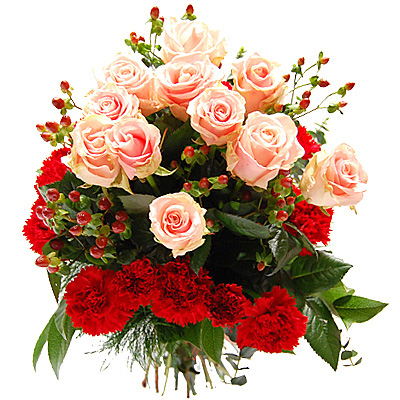